Figure 1. Line drawings of irregularly and regularly shaped objects. The stimuli are adapted from Cooper et al. (1995). ...
Cereb Cortex, Volume 15, Issue 9, September 2005, Pages 1308–1321, https://doi.org/10.1093/cercor/bhi014
The content of this slide may be subject to copyright: please see the slide notes for details.
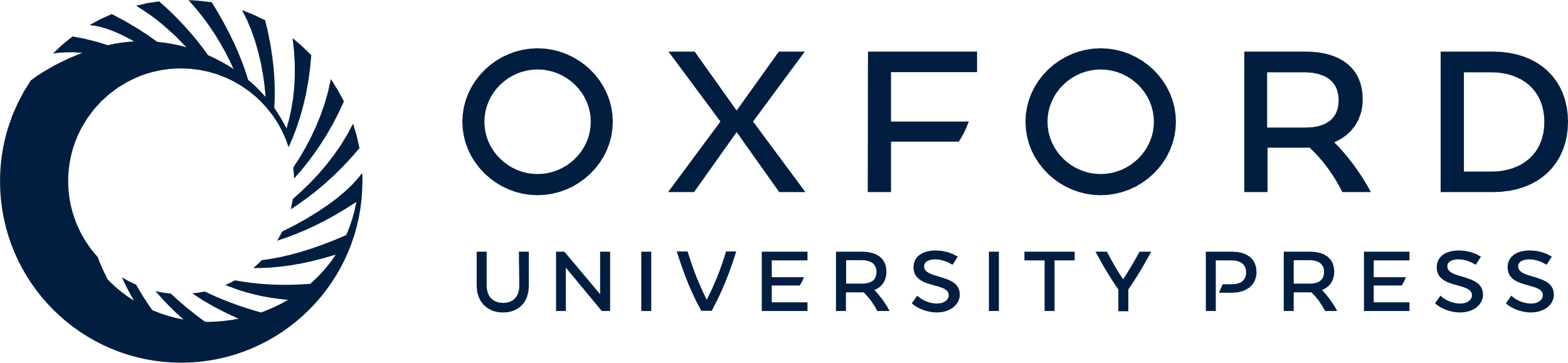 [Speaker Notes: Figure 1. Line drawings of irregularly and regularly shaped objects. The stimuli are adapted from Cooper et al. (1995). The seven rows each consist of two wavelet-calibrated (Lades et al., 1993) pairs of objects. RL stands for a line drawing with a regular part, IL for a line drawing with an irregular part. One pair (RLa versus RLb) has only regular parts; the other pair (ILa versus ILb) has one irregular part that differs between the members of a pair.


Unless provided in the caption above, the following copyright applies to the content of this slide: © Oxford University Press 2004; all rights reserved]